Вітаміни - кофактори
Будова ферментів
Зв'язок може бути 
 ковалентним або 
 нековалентним
білок
Апофермент; 
неактивний
або менш активний
Білок~кофактор
Холофермент
(оптимальна каталітична 
 активність)
кофактор
(Неорганичний іон
або органічна сполука
Деякі ферменти вимагають два або три різних кофактора
Типи кофакторів
Неорганічні кофактори - іони металів :
Zn2+, Mg2+, Mn2+, Fe2+, Cu2+, K+, Na+
Органічні кофактори - коферменти, 
 більша частина утворюється з вітамінів
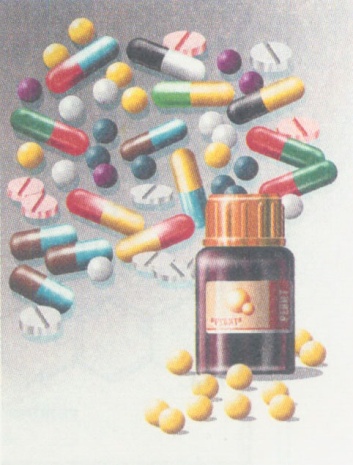 Вітаміни
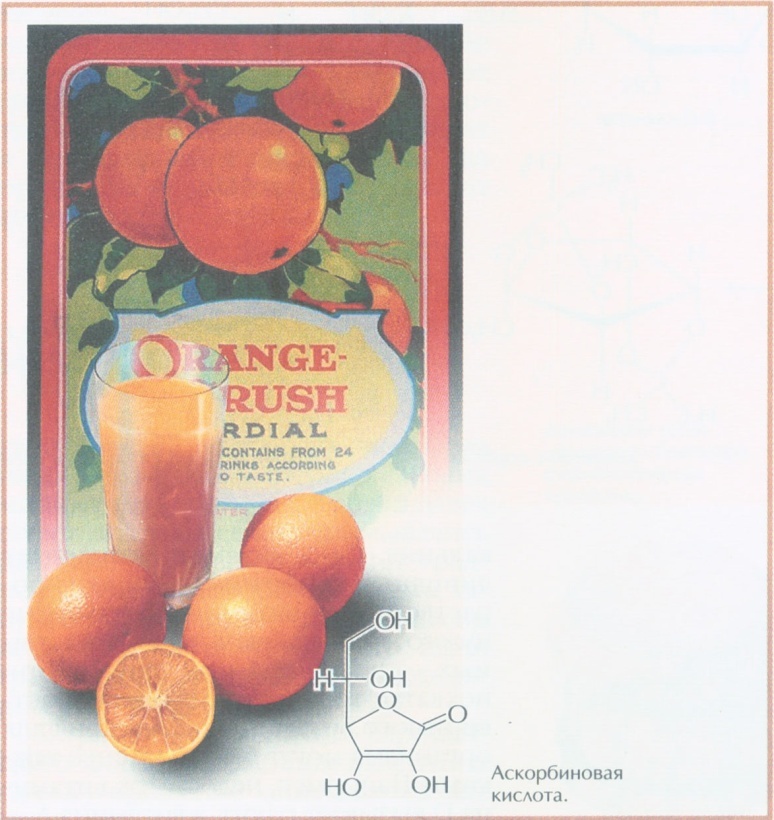 Аскорбінова  кислота -
вітамін С
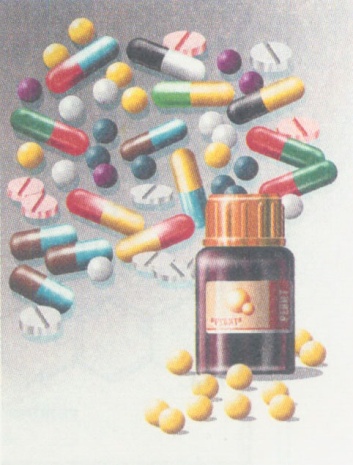 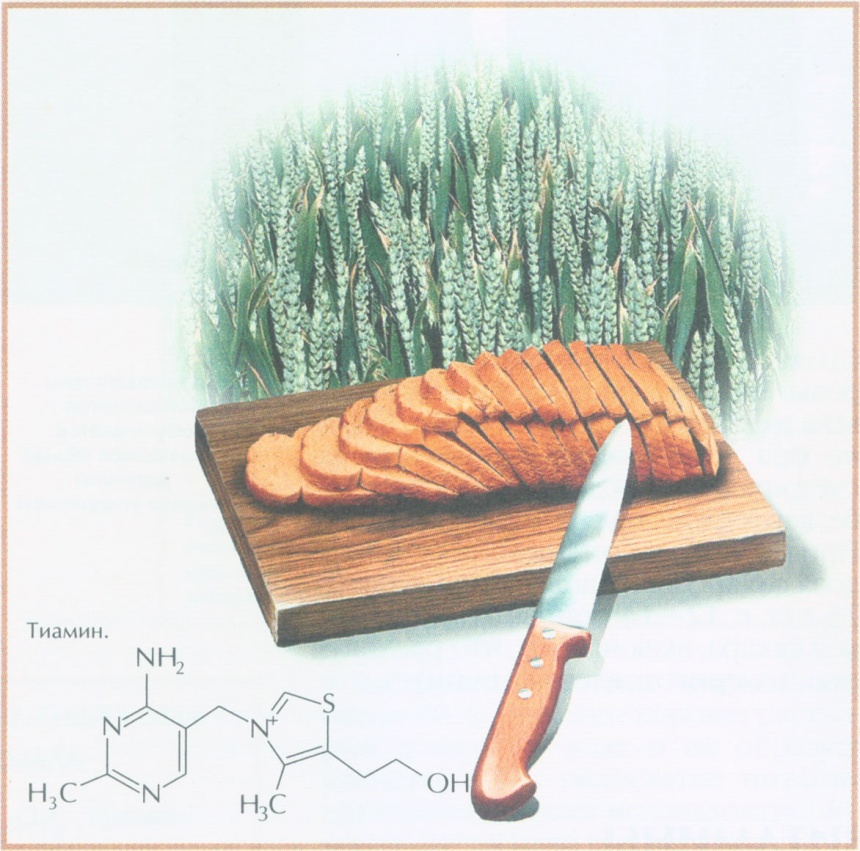 Вітаміни
Тіамін - вітамін В1
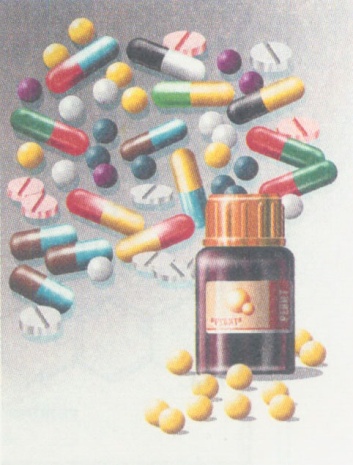 Вітаміни
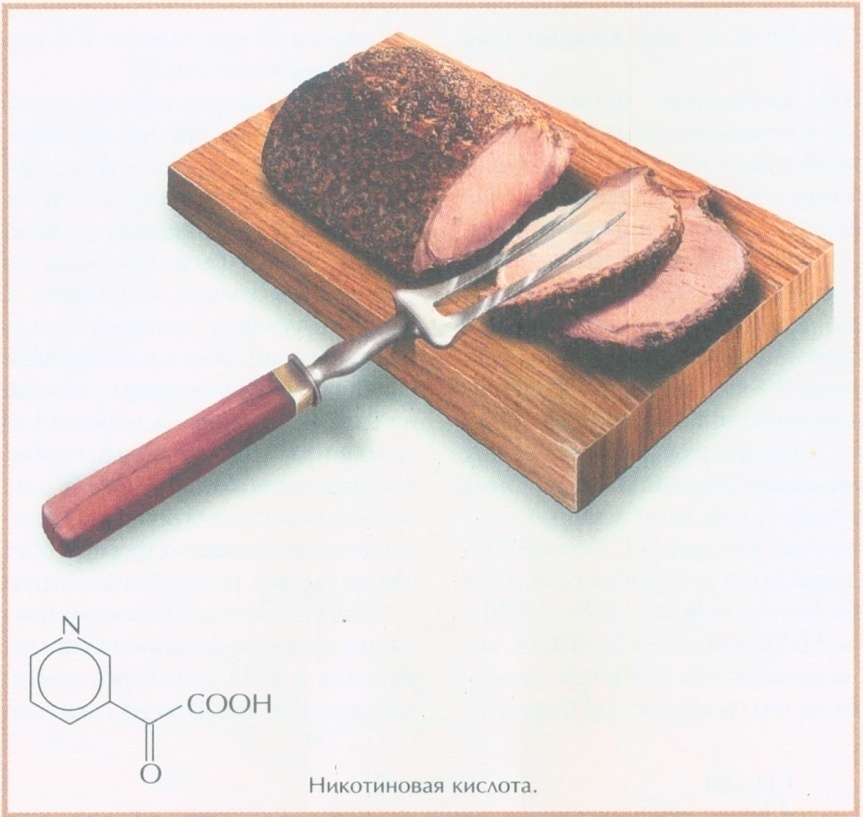 Нікотинова кислота - 
  вітамін РР
Окислювально-відновні 
 коферменти :
R-CH2-OH                 R-CH=O
- 2 H
2 H
+   H+
NAD+    + 2 H                NADH   +    H+
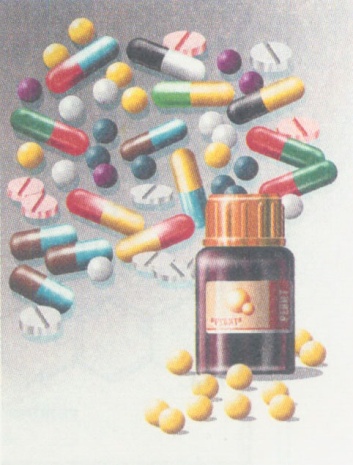 Вітаміни
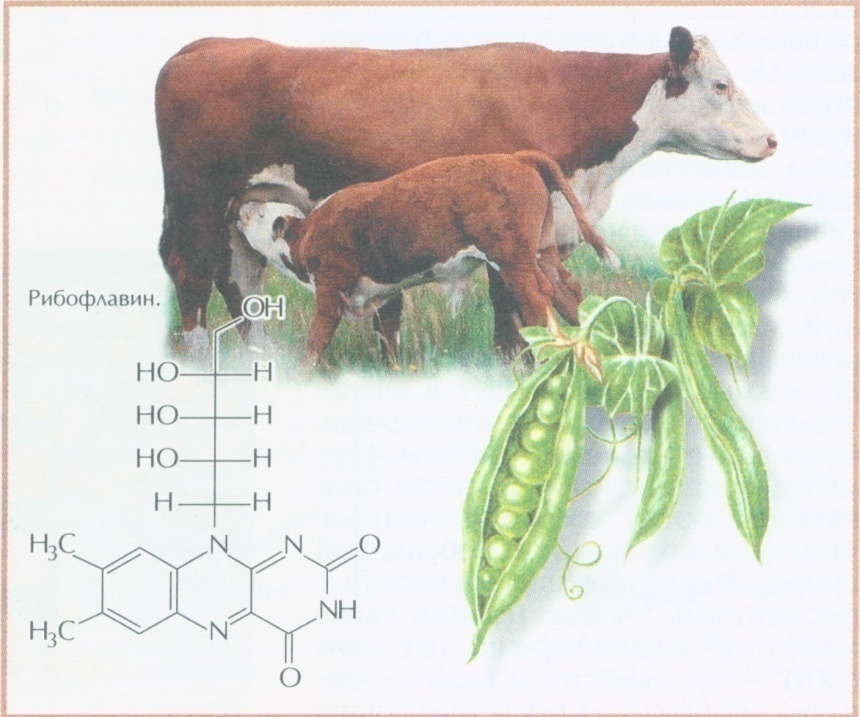 Рібофлавін - вітамін В2
FAD
Окислювально-відновні 
 коферменти :
H
R-CH2-CH2-R`                      R-C=C-R`
- 2 H
H
FAD    +     2 H                                            FADH2